Ostern in Jerusalem
Einen Osterplatz gestalten
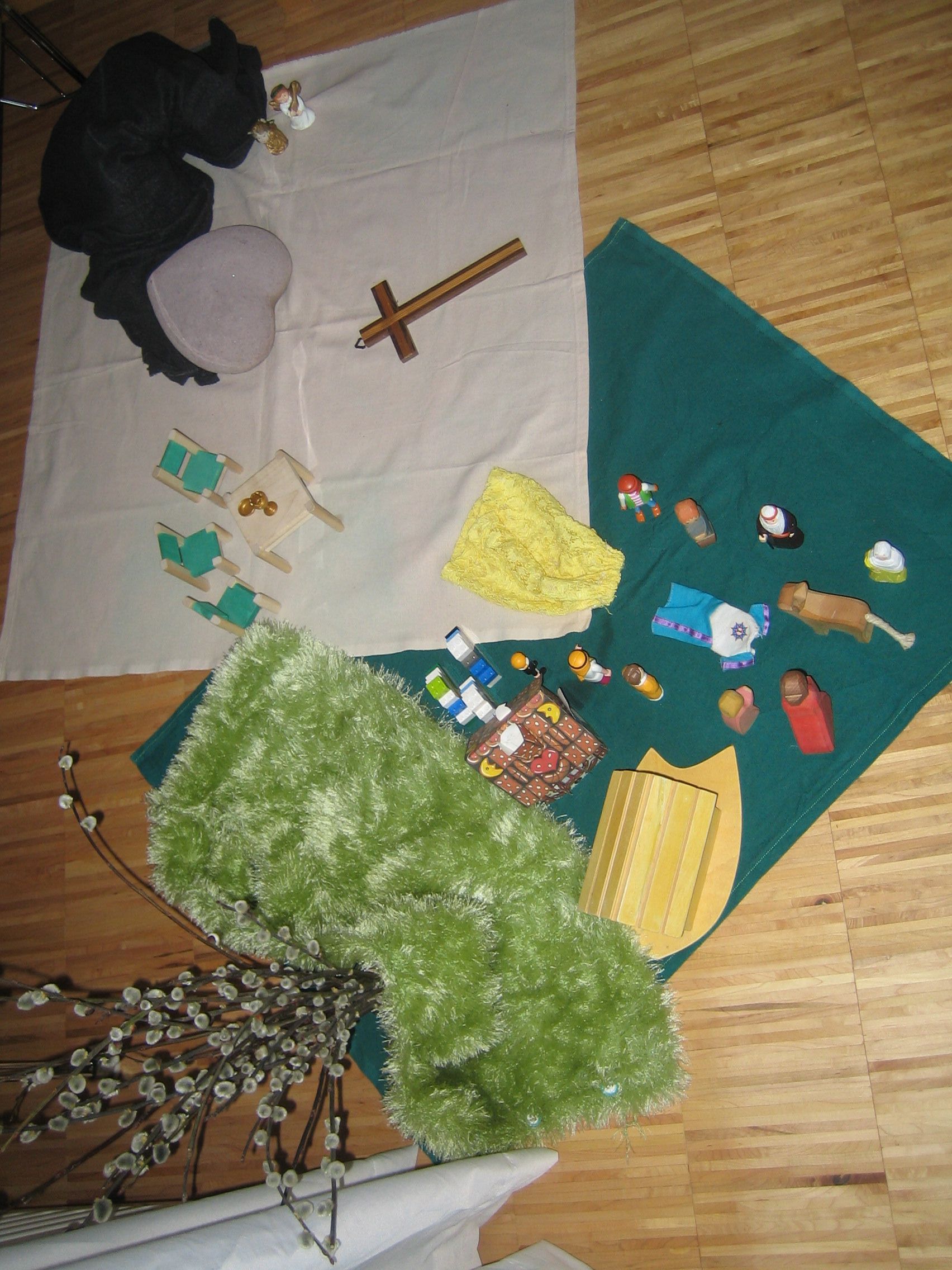 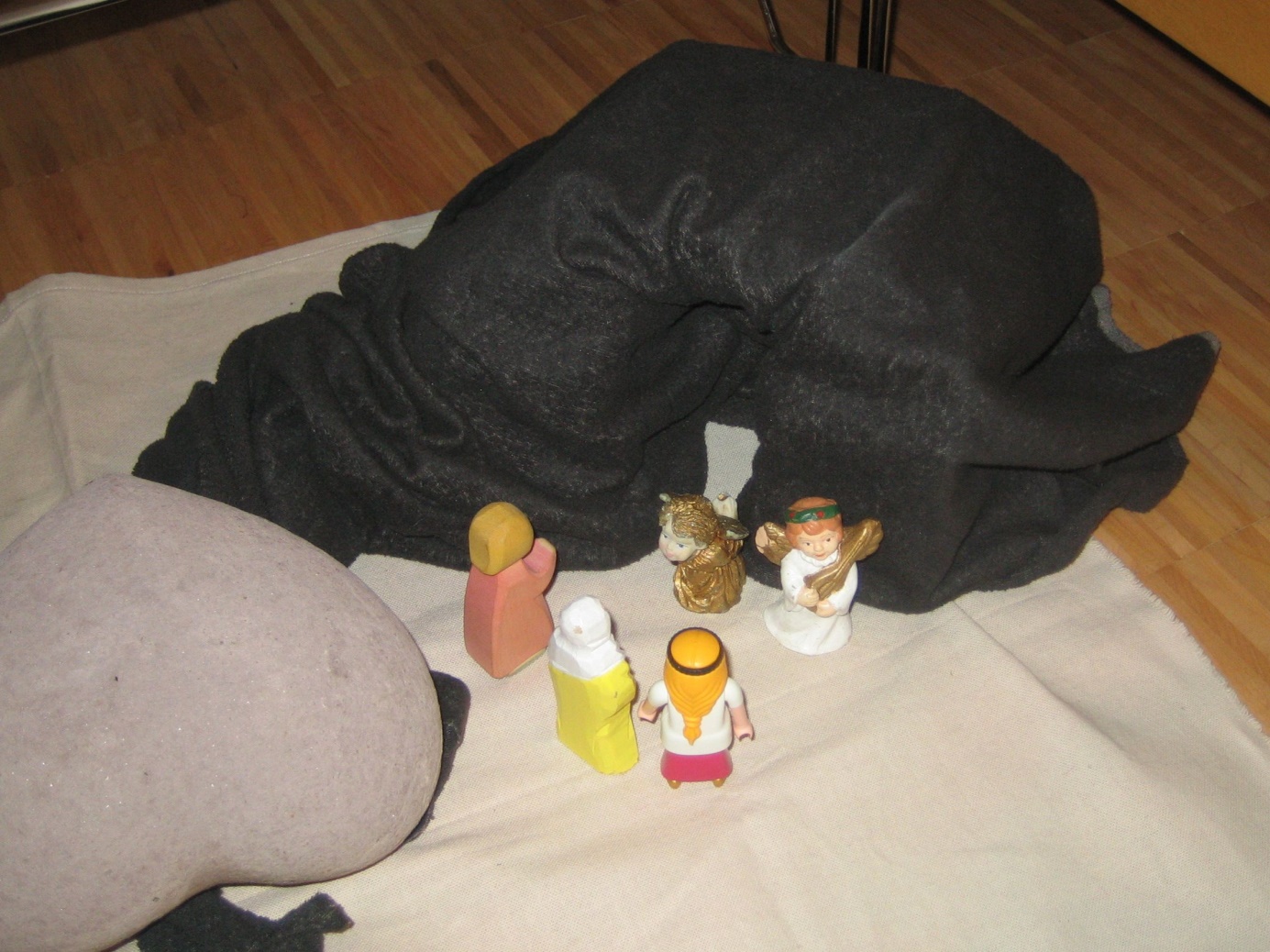 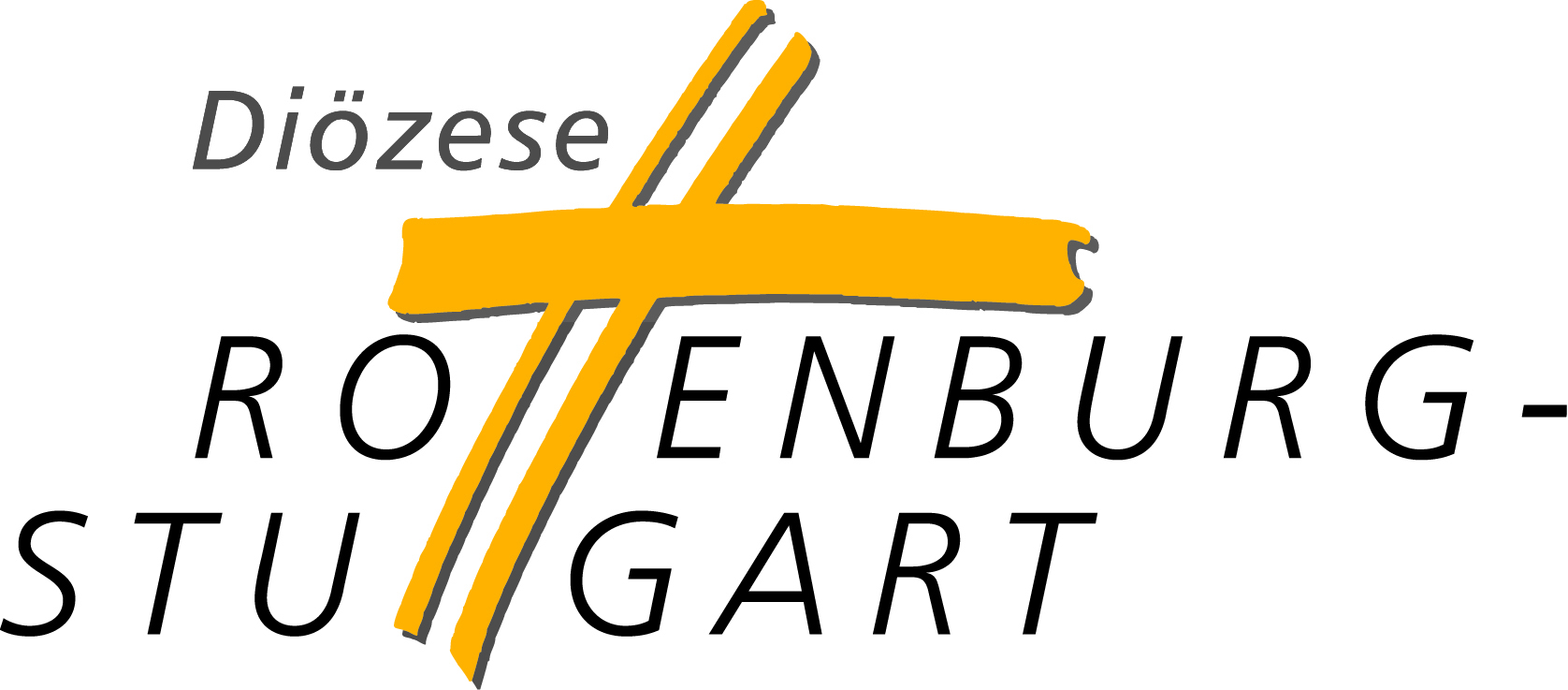 Idee und Fotos: Christiane Bundschuh-Schramm